Auxiliar 7 – 13/11/15
IN4301 - Sección 1
Yerko Calquín
yerkodavid.03@gmail.com
¿Qué haremos hoy?
- ¿Dudas?
- “Refrescaremos” la memoria sobre la materia anterior
Valor del dinero en el tiempo
Tipos de interés
Perpetuidad y anualidad
- Indicadores de Rentabilidad
- Ejercicios
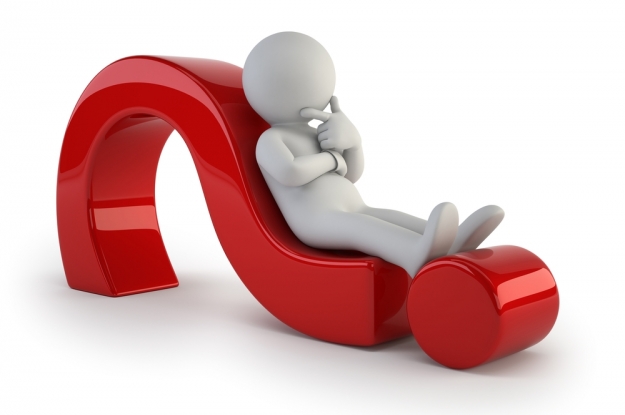 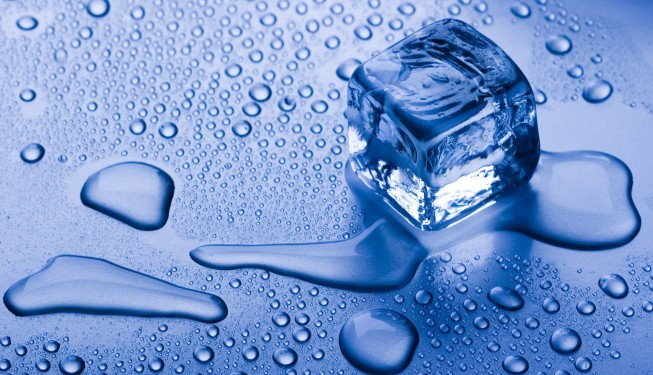 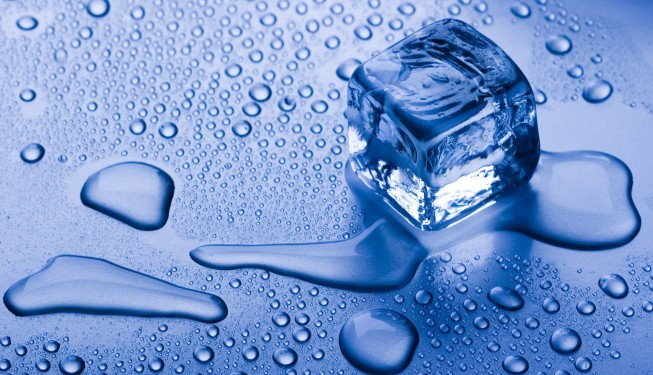 Valor del dinero en el tiempo:
- Un peso hoy: ¿vale más o menos que mañana?
 Valor futuro: valor alcanzado por un capital.
 Tasa de Interés: rendimiento esperado o costo del capital
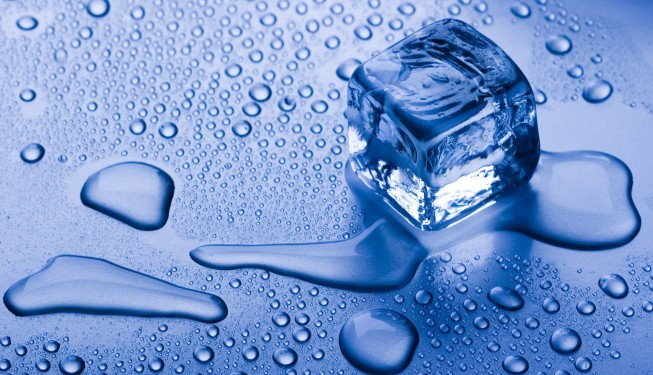 Tipos de interés:
Simple o lineal vs compuesto. Diferencia?
Además está el continuo
 Nominal vs efectivo. Diferencia?
 Nominal vs real. Diferencia?
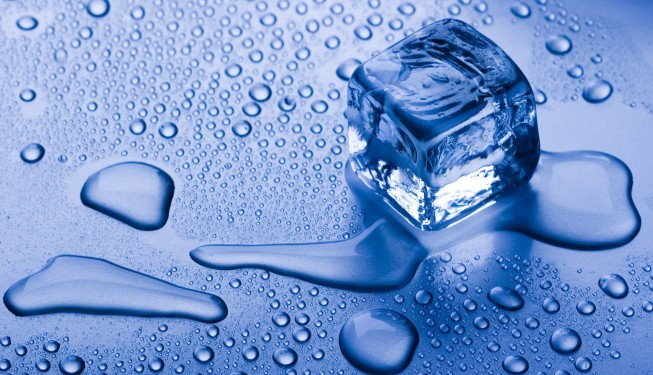 Perpetuidades y anualidades:
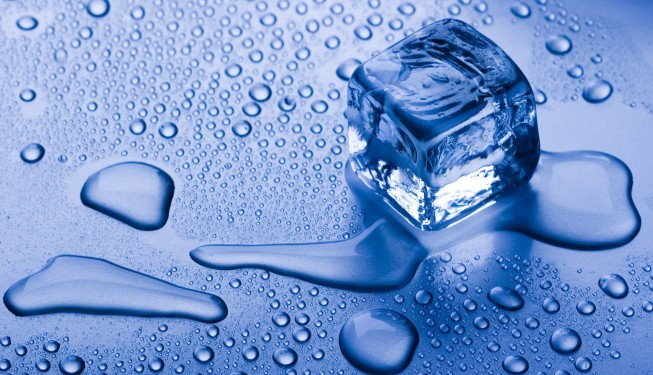 Valor presente neto:
Para poder hacer comparable el dinero en distintos instantes.
 Suma de todos los flujos futuros descontados.
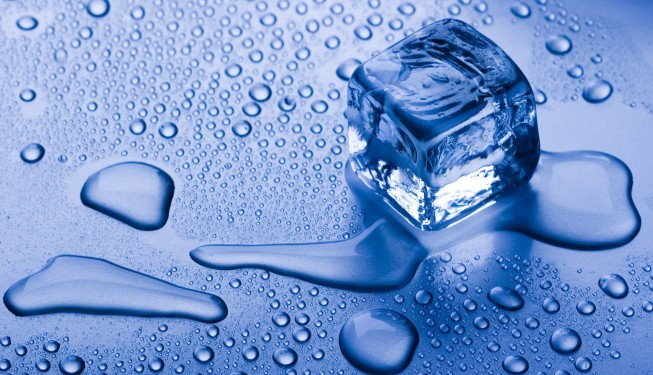 Indicadores de rentabilidad:
Valor Presente Neto (VPN o VAN)
Cuando hay restricciones de capital: IVAN = VAN/I
 Tasa Interna de Retorno (TIR): “tasa que hace el VAN = 0”
Útil cuando proyecto presenta flujos “simples” (negativo y después positivos)
 Se aceptan proyectos cuando TIR > r
 Problemas: puede no ser única, no mide tamaño de la inv., tampoco distinta vida útil, intersección de Fischer
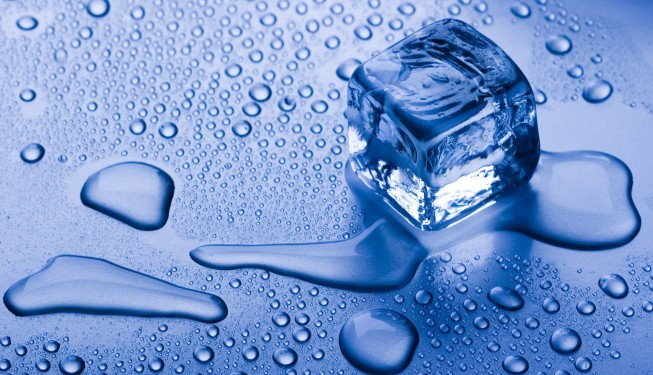 Otros Indicadores de rentabilidad:
CAUE – BAUE, costo o beneficio anual (útil ante proyectos repetibles)
 Payback (PRC) ≤ Periodo máximo